Assessment Tools for K-12 and Corporate L&D
Digital Learning Forum 
February 12, 2018

Presented by: Sue Mehrkens
K-12 Info Provided by: Patricia Leonard 
and Carole Bagley, Ph.D.
[Speaker Notes: Note:  This presentation includes numerous website links. View in Slide Show mode to activate the links.]
Topics
K-12 Education (Patricia Leonard)
What is formative assessment and how can you make it more effective.
Why use formative assessment.
A variety of assessment tools.
Corporate L&D (Sue Mehrkens)
The importance of an overall assessment strategy.
Formative and culminating assessment methods that meet your objectives.
Assessment best practices.
Assessment tools used in corporate settings.
2/21/2018
2
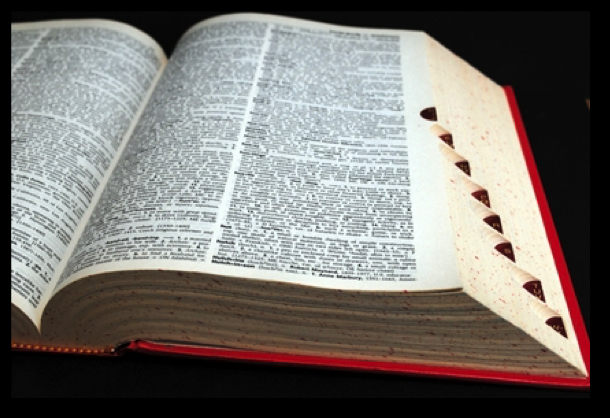 Assessment Defined
In education, the term assessment refers to the wide variety of methods or tools that educators use to evaluate, measure, and document the academic readiness, learning progress, skill acquisition, or educational needs of students.
In L&D, the term assessment refers to the wide variety of methods or tools that training professionals use to evaluate, measure, and document the academic readiness, learning progress, skill acquisition, or educational needs of employees.
2/21/2018
3
[Speaker Notes: Assessments can be used throughout the educational experience. For example: 
Pre-hire
Pretests
Post-tests (finals)
Practical Exams (hands-on)
Test-Outs
Differences Tests (for minor software upgrades)
Competency Tests]
Formative vs. Summative
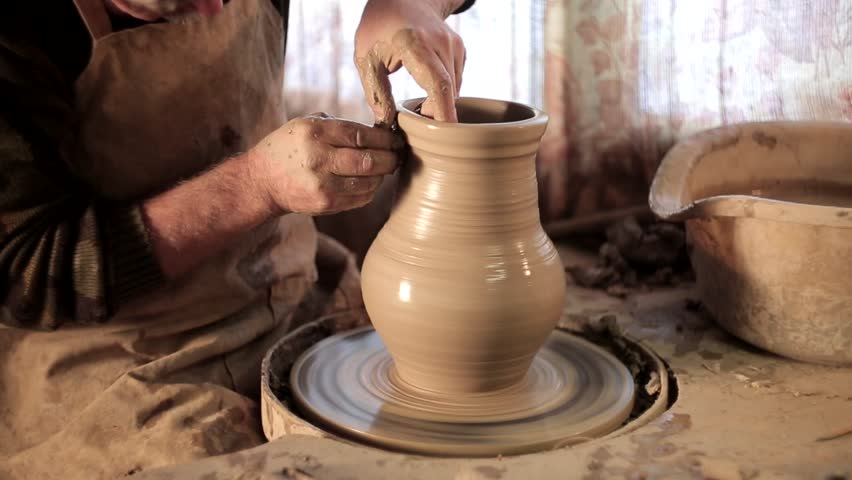 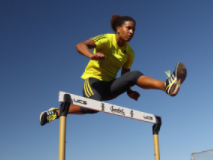 2/21/2018
4
[Speaker Notes: For summative assessments, security (controlled access) and ethical behavior by test takers is very important.]
The Power of Formative Assessments
There is strong evidence and consensus that the formative assessment process used by teachers and students during instruction has very powerful and positive effects on student achievement. On the other hand, there is little evidence that externally imposed high-stake tests have improved school quality or reduced achievement score gaps.
~ Amy Hamborg
2/21/2018
5
[Speaker Notes: Note: This information was provided by Patricia Leonard (added after the presentation).]
K-12 Assessment Tools
Socrative (www.masteryconnect.com/socrative)
Socrative is a freemium, instant-response tool which may be used for formative assessments.
Teachers can easily create quizzes, on-the-fly questions, an assessment game and exit tickets (checking for understanding before children leave the classroom).
Socrative supports short answer, multiple choice and true/false questions from any device.  
Socrative Free classroom is 50 students.
Class sizes >50 requires the Socrative PRO classroom version.   
Formative  (www.goformative.com)
Formative is an assessment tool where students can type, draw, or submit images to demonstrate their understanding.
Teachers can see what students know or are thinking on any topic or subject in real time.
Teachers may create their own assessments or borrow from a shared library.
Assessments can be set up for auto grading and teachers can provide direct student feedback to any question.
2/21/2018
6
[Speaker Notes: Note: This information was provided by Patricia Leonard (added after the presentation).]
K-12 Assessment Tools
Kaizena (www.Kaizena.com)
Provides feedback on student writing.
Allows teacher to view a student’s document and leave feedback.
Will alert teacher when students respond to your comments.
Google Forms for Assessment
Allows students to create powerful, clean-looking online information and gather data online.
Part of the G-Suite.
Flubaroo
A free add-on to Google Forms/Sheets which lets teachers grade and analyze student performance on multiple choice and fill-in assignments.
2/21/2018
7
[Speaker Notes: Note: This information was provided by Patricia Leonard (added after the presentation).]
ADDIE Model
2/21/2018
8
[Speaker Notes: Although most people are familiar with the ADDIE model, the first and last steps are often skipped 

You need to conduct some Needs Analysis to determine what the best learning solution is. After all, it may not be training at all!

How do you know if you “hit the mark” if you skip Evaluation?  Assessment/Evaluation is very important.

These are the “bookends” to a solid design no matter what model you use.]
Successive Approximation Model (SAM)
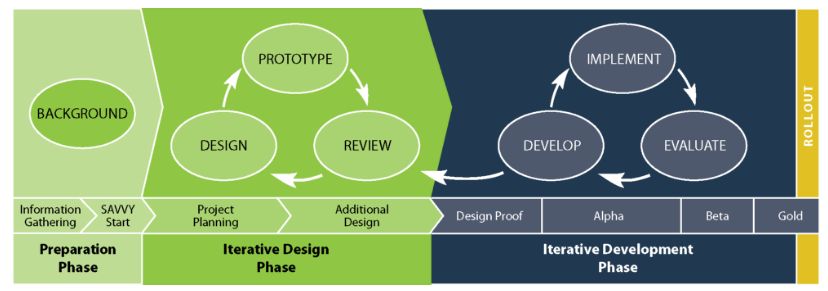 2/21/2018
9
[Speaker Notes: SAM is an Agile Instructional Systems Design model that has been introduced as an alternative to ADDIE that also emphasizes collaboration, efficiency and repetition.]
Kirkpatrick’s Levels of Evaluation
4. Results
3.  Behavior
2.  Learning
1. Reaction
2/21/2018
10
[Speaker Notes: Smile sheet – simple evaluations. 
Monitor post-training feedback
What did they learn by attending 
What can they apply to their jobs
On-the-job application of new skills/knowledge 
Outcomes that you or your organization have determined are good for business, good for the employees, or good for the bottom line.
Review training impact by observing on-the-job application.
Obtain input from instructors, participants and their managers through follow-up surveys]
Gagne's Nine Levels of Learning
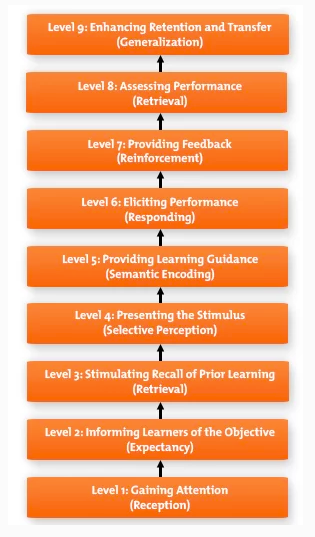 2/21/2018
11
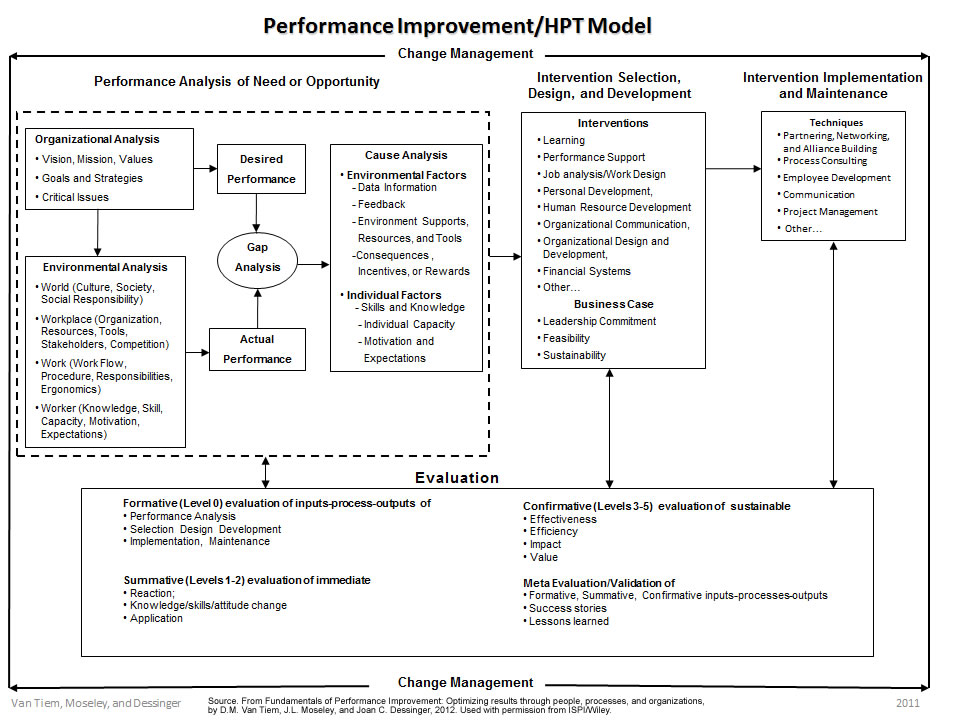 www.ispi.org
12
[Speaker Notes: No matter what model you use to design/develop training solutions, evaluation (or assessment) is a KEY component.]
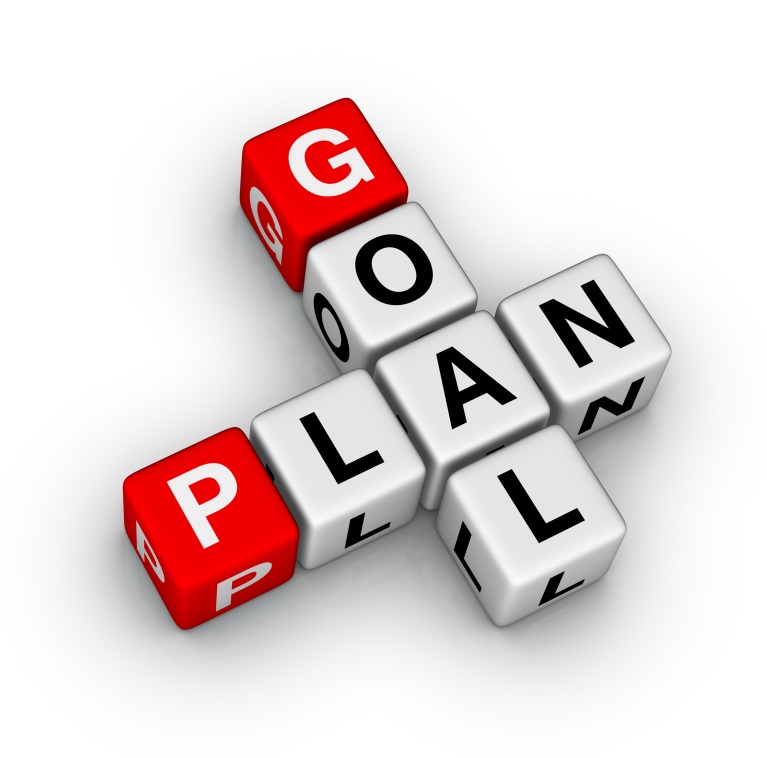 Overall Assessment Tasks
Align assessment strategy with organizational goals, objectives and culture.  
Begin…with the end in mind.
Focus on end results/key outcomes.
Assess ongoing management support of training goals.
Plan what you want to measure and why.  
Decide on the types of assessment (how).
Consider documenting your process. 
Keep it simple for others.
2/21/2018
13
[Speaker Notes: KISS -  If it is too complex, they won’t do it


Briefly show people the Assessment Process and LMS flowcharts I created at HON.]
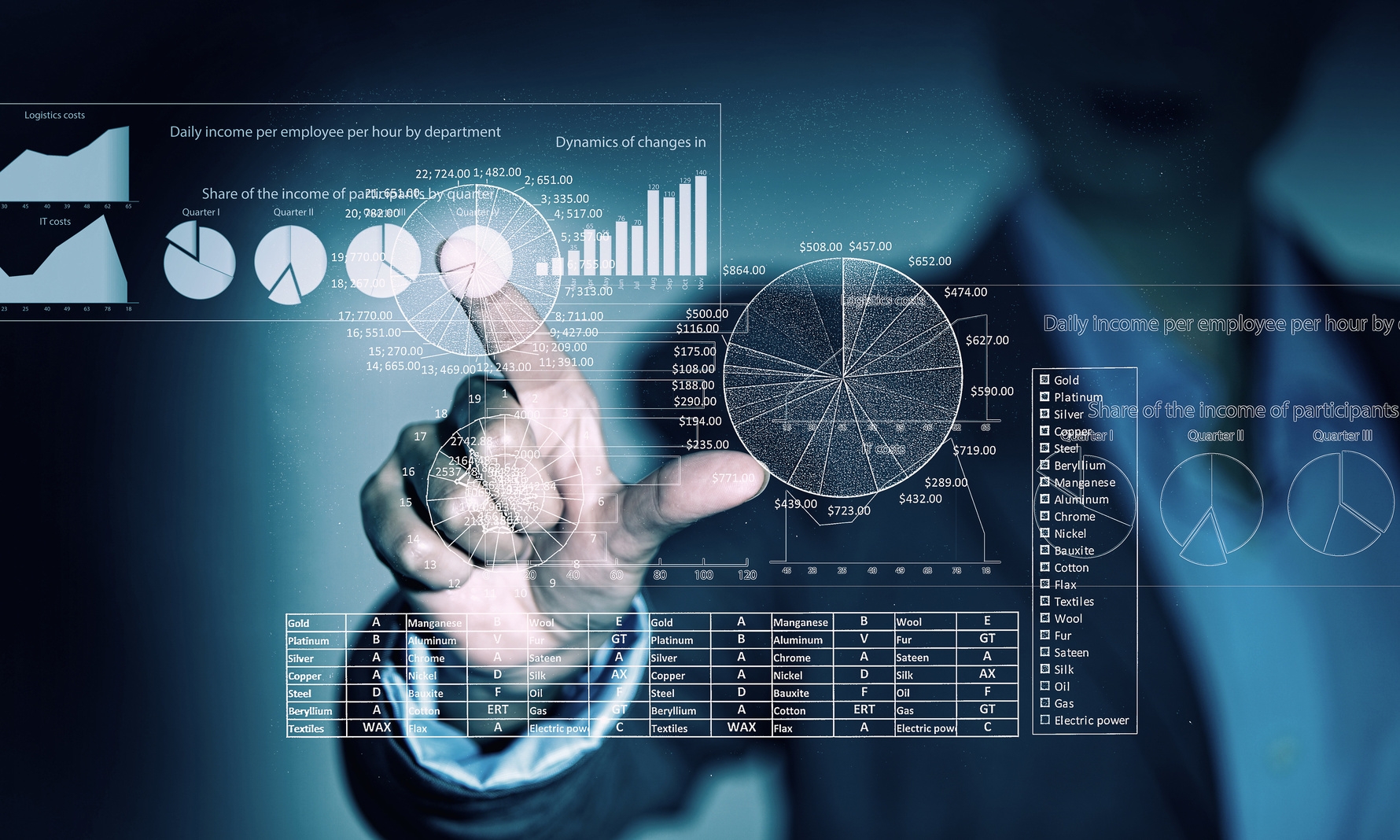 Manage Data
Leverage existing data.
Successful completion of e-learning modules, time spent, ILTs, post-training assessments, etc.
Collect, analyze & summarize data in phases.
Look for trends.
Explain the implications of the data.
Avoid “information overload.”  
Track significant questions, prioritize issues and evaluate results to key goals or stakeholder expectations.
Adjust assessment strategy as needed over time.
2/21/2018
14
[Speaker Notes: Track ?s (Capella HUB example) 

People tend to pay attention to what gets measured.]
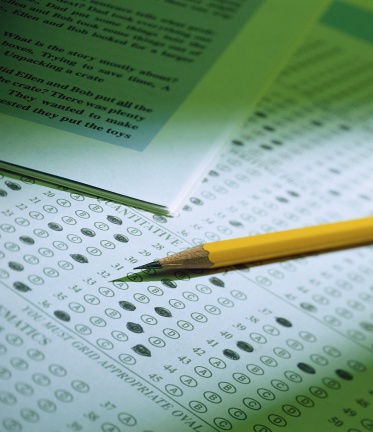 Assessment Best Practices
Tie each question to a learning objective. 
Maintain a consistent look/feel for all tests.
Use multiple choice, true/false and yes/no questions. 
Minimize the use of matching, fill-in-the-blank, hotspot and drag & drop. 
Time tests - People tend to perform better.
Design to accommodate the minimum requirements. 
Use consistent scoring and grading scale. 
Limit the number of attempts so people don’t “bang of the test.”
Plan for regular reviews (every 6 months).
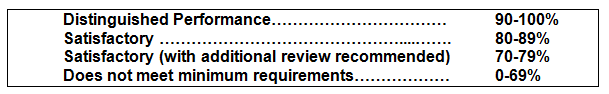 2/21/2018
15
[Speaker Notes: Where tools lead, fools follow


Minimize the use of matching, fill-in-the-blank, hotspot and drag & drop due to accessibility and mobile deployment issues.]
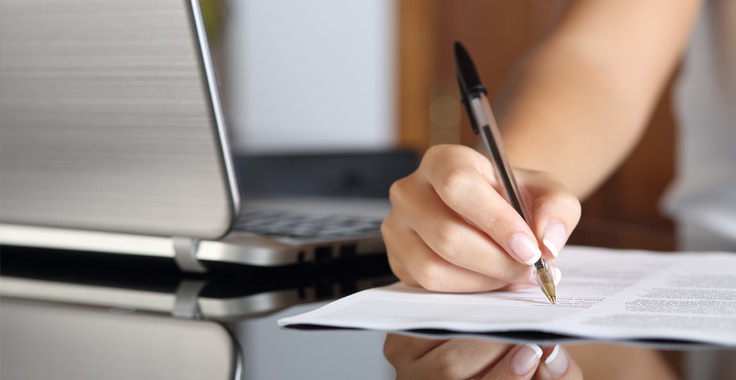 Writing Standards   (1 of 3)
Start with “Which of the following…”
Clear/concise sentence structure.
Use “active voice.” 
Provide instructions first then ask the question.
Tell people where to go and then what to do. 
Use the System Configuration icon to access the controller parameters. 
Emphasize key words with boldface. 
Avoid underlining.
2/21/2018
16
[Speaker Notes: Note:  These guidelines are based on feedback from Prometric (a professional assessment company). 
Writing standards can vary widely within each organization/school.]
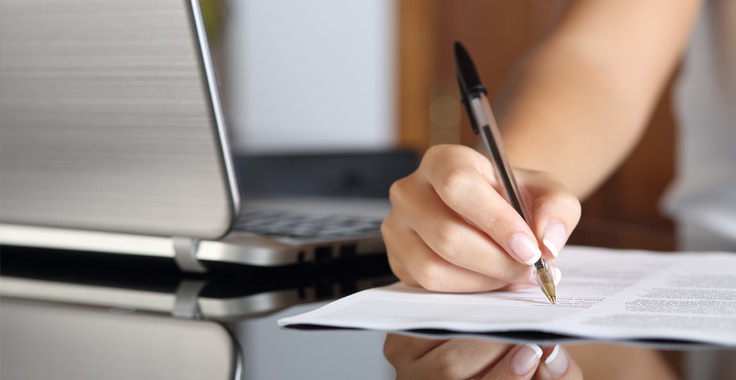 Writing Standards   (2 of 3)
Use homogeneous distractors of similar length. 
Use a fairly consistent number of options. 
Use positive verbiage. 
Avoid no, not, never, neither, etc.
People tend to see these as false
Ask at least one other person to review the test for grammar, consistency, etc.
2/21/2018
17
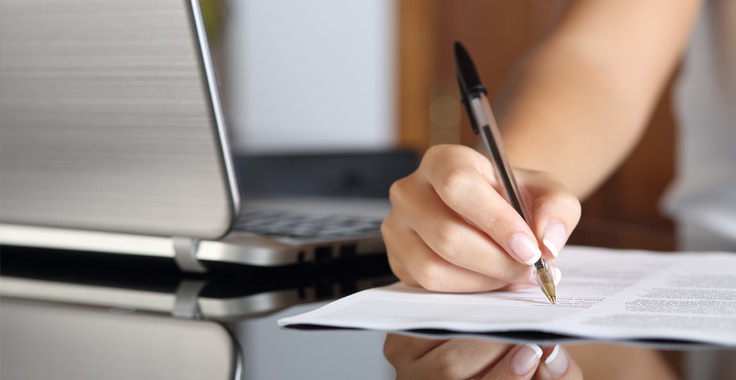 Writing Standards   (3 of 3)
For multiple answer, use:
Select X (#) that apply.






Avoid easy options: 
Both A & C
All of the above
None of the above
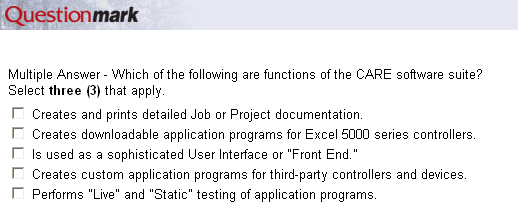 2/21/2018
18
Graphics Standards
Start with “Refer to the following graphic.”
For screenshots, highlight the area of the screen that corresponds with the question.
Helps people focus on the desired information. 
Capture images in high resolution. 
Import may be better than copy/paste
JPG is often clearer than BMP or PNG. 
Crop as needed to avoid scrolling.
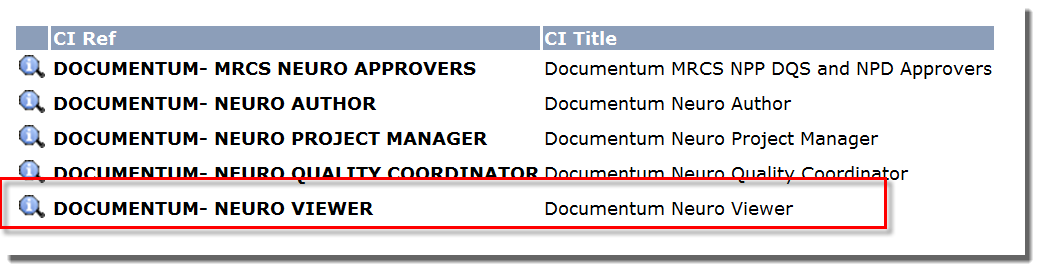 2/21/2018
19
Assessment Matrix   (1 of 3)
2/21/2018
20
[Speaker Notes: Since there is not time to demo all of these, we can watch short online descriptions of their capabilities. 

Some of these tools are free or offer trial subscriptions for 30 days. Keep in mind that the free apps may have BIG limitations in terms of number of learners, number of questions, etc.]
Assessment Matrix   (2 of 3)
2/21/2018
21
[Speaker Notes: Poll Everywhere offers a free account – but is limited to 40 respondents
As of 9/16, cost is ~$200/day for more people. 

Kahoot is a great tool for ESL learners since it uses shapes and colored answer options.]
Assessment Matrix   (3 of 3)
2/21/2018
22
Online Quiz Creator
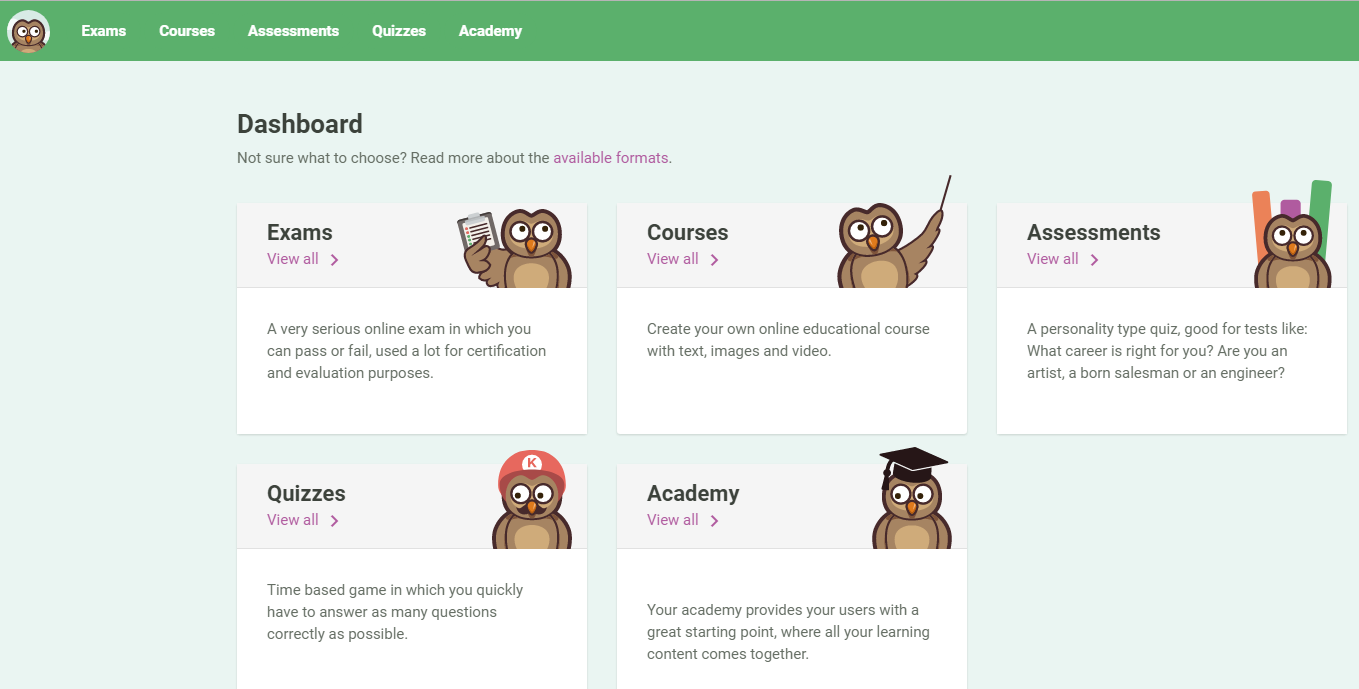 2/21/2018
23
Audience Response System
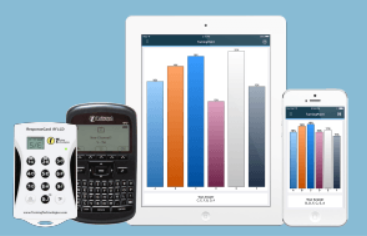 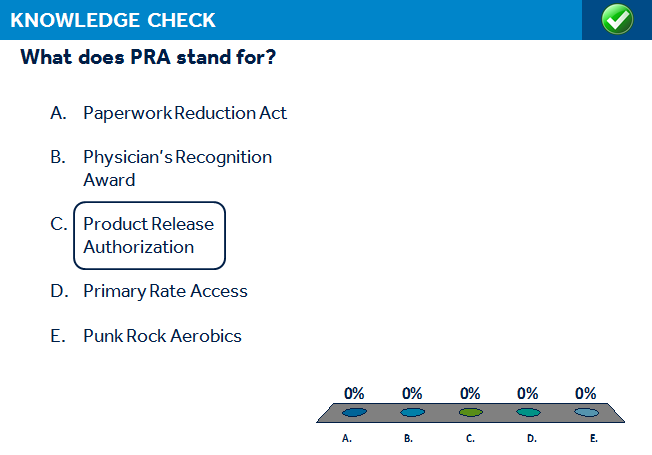 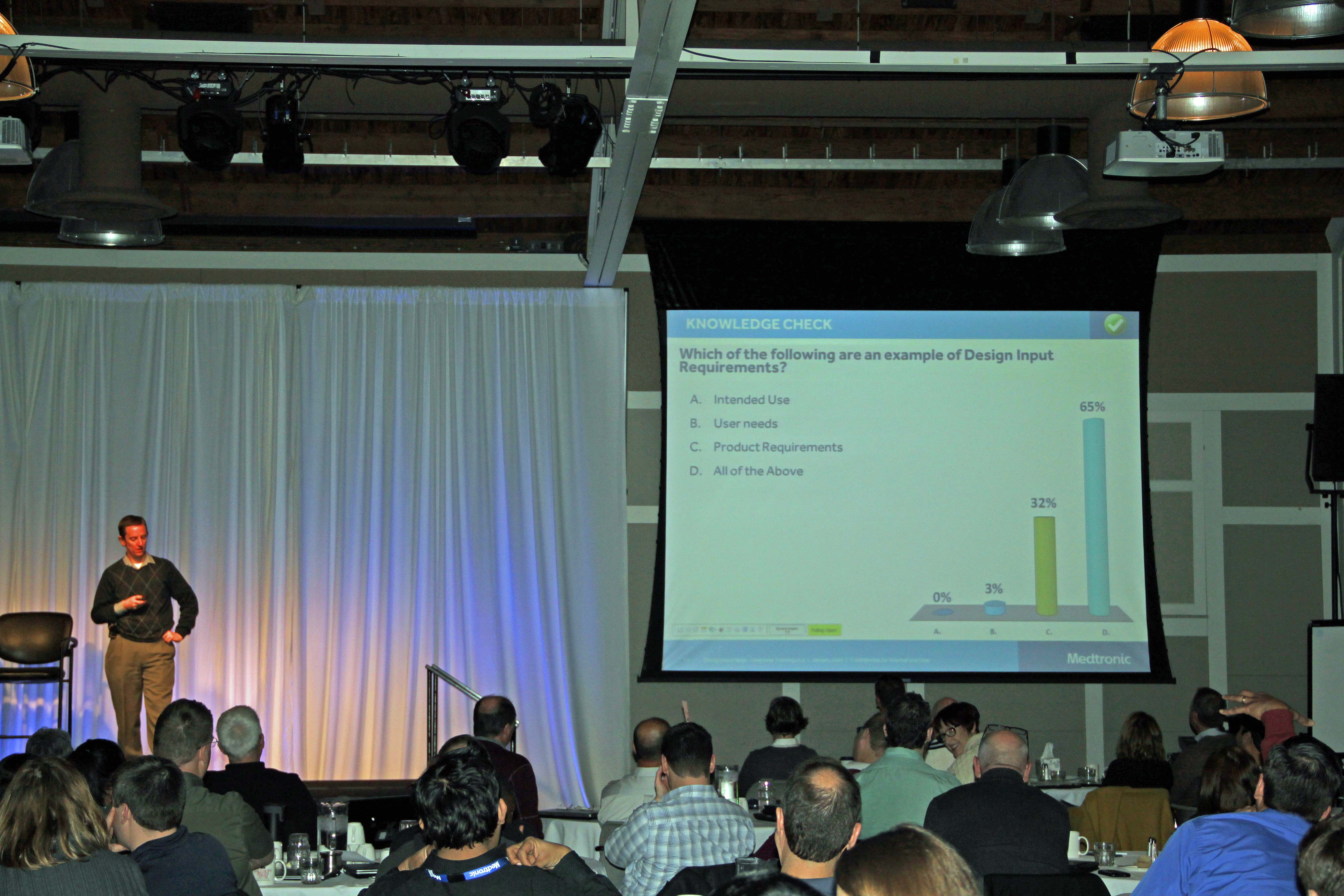 2/21/2018
24
[Speaker Notes: Turning Technologies equipment was used at a large training session for Medtronic engineers at Earle Brown Center. You can rent the equipment for a session which is less expensive than buying it. This ARS system is fully-integrated with PowerPoint so is a way to build in interactivity and instant feedback on key learning objectives. 

Shown here is a sample question to test all of the handheld devices to make sure they work and to make sure everyone knows how to use them to answer questions.]
Key Questions Review
Any existing data or prior feedback?
Any key performance factors for success?
Any core issues to resolve?
Are there any critical behaviors that can be observed/measured?
Can we tie assessments to other “drivers” within the organization?  
Certifications
Commissions/bonuses
System access
Product access
Restricted area access
Can we consider creating a structured “sign-off” process?
2/21/2018
25
[Speaker Notes: Think beyond simple assessments…think of an integrated solution that will put “teeth” into your tests!]
Questions/Comments
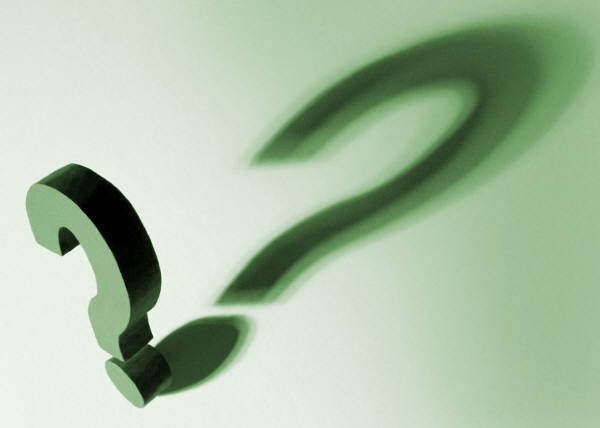 Contact Information: 
Sue Mehrkens
susan.mehrkens@comcast.net 
612-719-8191 (cell)
2/21/2018
26